আজকের মাল্টিমিডিয়া ক্লাশে সবাইকে
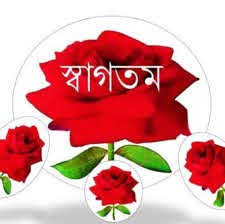 পরিচিতি
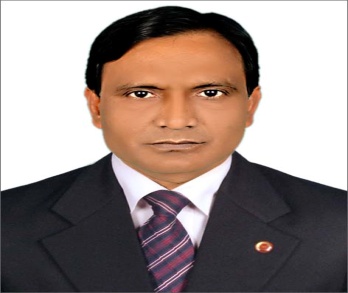 মোঃ নূরুল আলম 
সহঃ প্রধান শিক্ষক
রায়পুরা আর,কে,আর,এম উচ্চ বিদ্যালয়। 
রায়পুরা – নরসিংদী।
শ্রেণীঃ ৯ম-১০ম
অধ্যায়ঃ চতুর্থ
সময়ঃ ৪৫ মিনিট
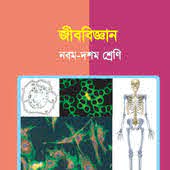 নিচের চিত্রটি লক্ষ্য কর।
কিসের চিত্র?
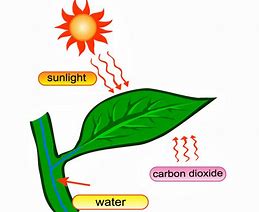 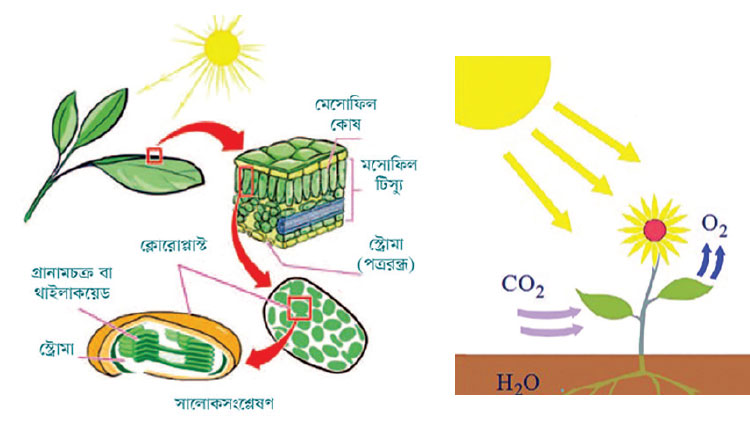 আলোর সাহায্যে উদ্ভিদের খাদ্য তৈরি
উদ্ভিদ এ খাদ্য তৈরির প্রক্রিয়ার নাম হল সালোকসংশ্লেষন
আজকের পাঠঃ সালোকসংশ্লেষন ও শ্বসন।   
পা
পাঠাংশঃ সালোকসংশ্লেষণ ও শ্বসন
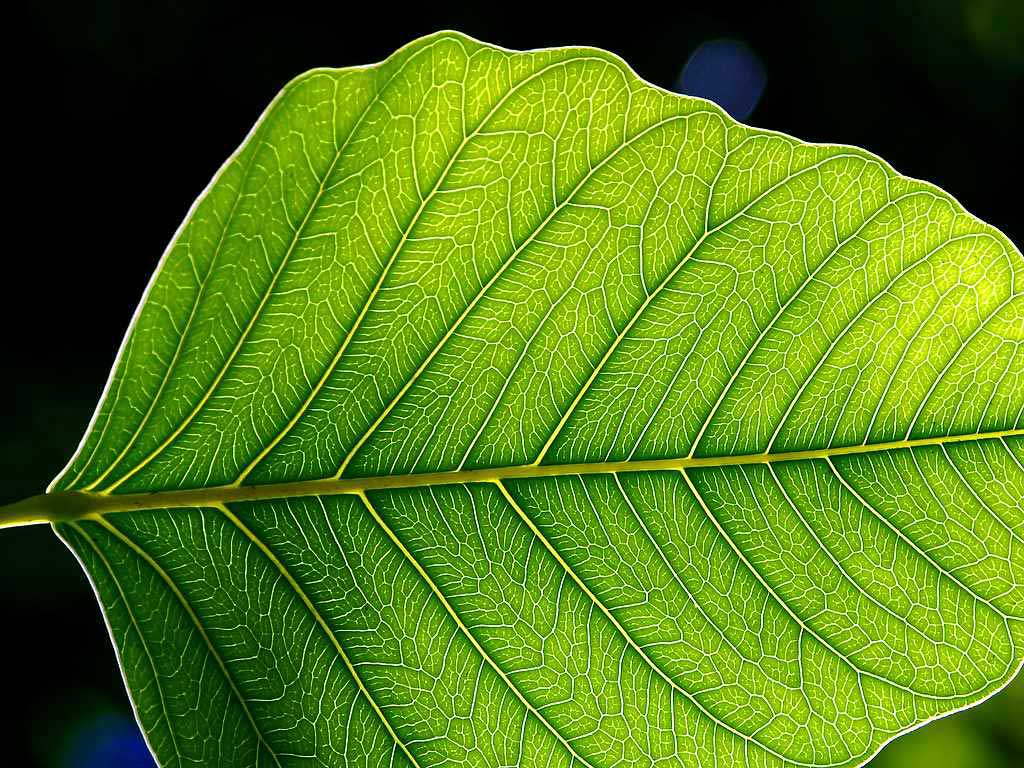 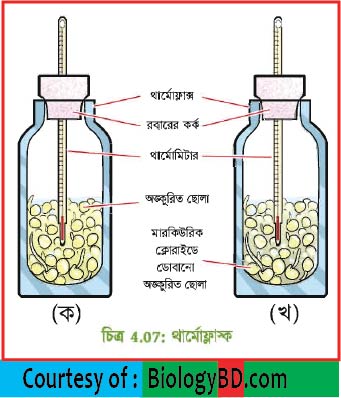 শিখন ফলঃ
এ পাঠে শিক্ষার্থীরাঃ
সালোকসংশ্লেষনের প্রভাবক সমুহ বর্ণনা করতে পারবে








।
সালোকসংশ্লেষনের গুরুত্ব আলোচনা করতে পারবে।
শ্বসন কি? এর প্রকারভেদ ব্যাখ্যা করতে পারবে।
শ্বসন প্রক্রিয়ায় তাপ শক্তি উৎপন্ন হওয়ার পরীক্ষা বর্ণনা করতে পারবে।
নিচের ছবিগুলো লক্ষ্য কর এবং চিন্তা করে বল













।
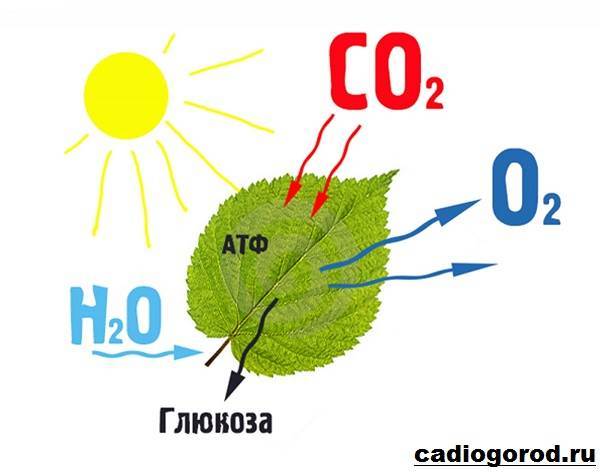 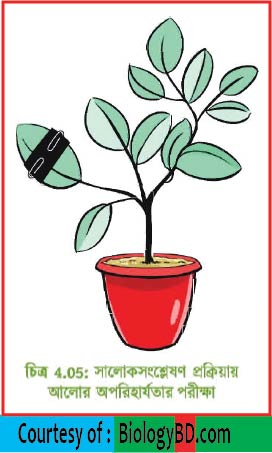 খাদ্য তৈরির জন্য আলোর প্রয়োজন
আলো নেই খাদ্যের অভাব
তা হলে বলা যায় সালোকসংশ্লেষনের প্রভাবককে দুই ভাগে ভাগ করা যায়। যেমনঃ বাহ্যিক প্রভাবক এবং অভ্যন্তরীণ প্রভাবক।
বাহ্যিক প্রভাবক সহমুহ নিম্নে ছক আকারে দেখানো হলঃ
বাহ্যিক প্রভাবক সহমুহ
আলো
পানি
কার্বনডাই-অক্সাইড
রাসায়নিক পদার্থ
তাপমাত্রা
খনিজ পদার্থ
অক্সিজেন
সালোকসংশ্লেষনে উক্ত প্রভাবকসমুহ আলো ও ক্লোরোফিল ছাড়া কম বেশি পরিমানে প্রয়োজন।
অভ্যন্তরীণ প্রভাবকসমুহ নিম্নে ছক আকারে দেখানো হলঃ
অভ্যন্তরীণ প্রভাবকসমুহ
শর্করার পরিমান
পটাসিয়াম
এনজাইম
ক্লোরোফিল
পাতার বয়স ও সংখ্যা
উক্ত প্রভাবকসমুহ সালোকসংশ্লেষনের জন্য কখন ও কম বেশি প্রয়োজন হয়ে থাকে।
নিচের  ছবি গুলো লক্ষ্য করঃ
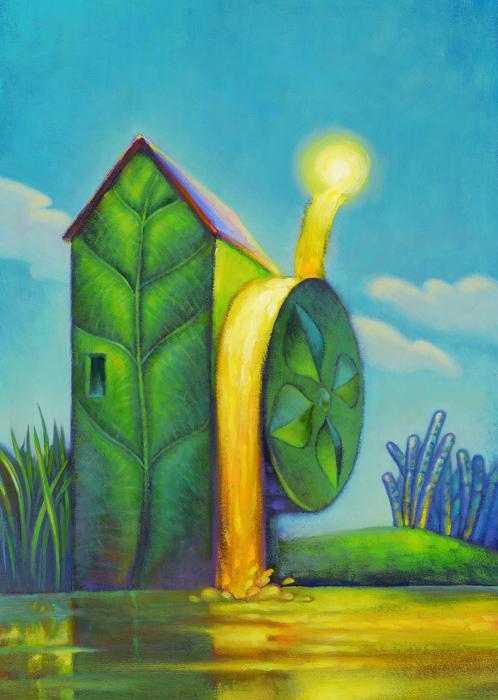 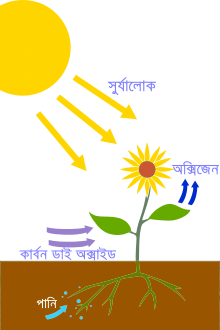 ১। সকল শক্তির উৎস সূর্য, উদ্ভিদ সালোকসংশ্লেষণ প্রক্রিয়ায় সৌর শক্তিকে রাসায়নিক শক্তিতে পরিণত করে।
২। পৃথিবীর সকল উদ্ভিদ ও প্রাণির খাদ্য প্রস্তুত হয় সালোকসংশ্লেষণ প্রক্রিয়ায়।
৩। পরিবেশের ভারসাম্য রক্ষায় CO2  ও O2 অনুপাত ঠিক রাখতে সালোকসংশ্লেষণ বিশেষ ভূমিকা পালন করে।
৪। শ্বসন প্রক্রিয়ায় নির্গত গ্যাসের পরিমাণ বৃদ্ধি পেলে বায়ুমণ্ডল জীবজগতের জন্য ক্ষতিকর হয়ে উঠবে। সালোকসংশ্লেষণ উক্ত গ্যাস গ্রহণ করে বায়ুকে নির্মল রাখে।
উক্ত ছবি ও বর্ণনা থেকে প্রতীয়মান হয় যে, সালোকসংশ্লেষনের গুরুত্ব অপরিসীম।
একক কাজঃ
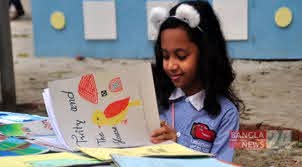 সালোকসংশ্লেষনের প্রভাবকসমুহের নামের তালিকা তৈরি কর।
নিচের ছবিতে কি দেখছঃ
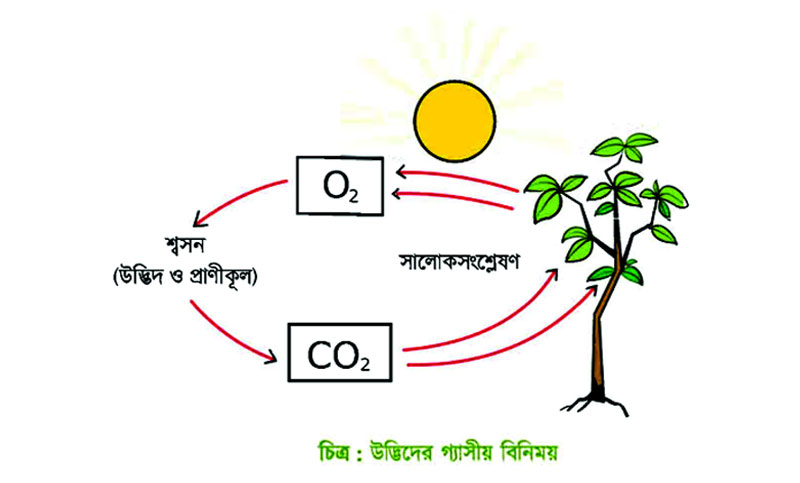 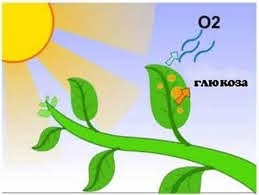 গাছটি বায়ুমন্ডলে অক্সিজেন ত্যাগ ও 
বায়ুমন্ডল থেকে কার্বনডাই-অক্সাইড গ্রহন করছে।
পাতা অক্সিজেন ত্যাগ করছে
সুতরাং আমরা বলতে পারি যে প্রক্রিয়ায় জীব তার জটিল খাদ্যদ্রব্য ভেজ্ঞে সরল দ্রব্যে পরিনত করে তাকে শ্বসন বলে।
নিচের ছবিতে তোমরা কি দেখছ?
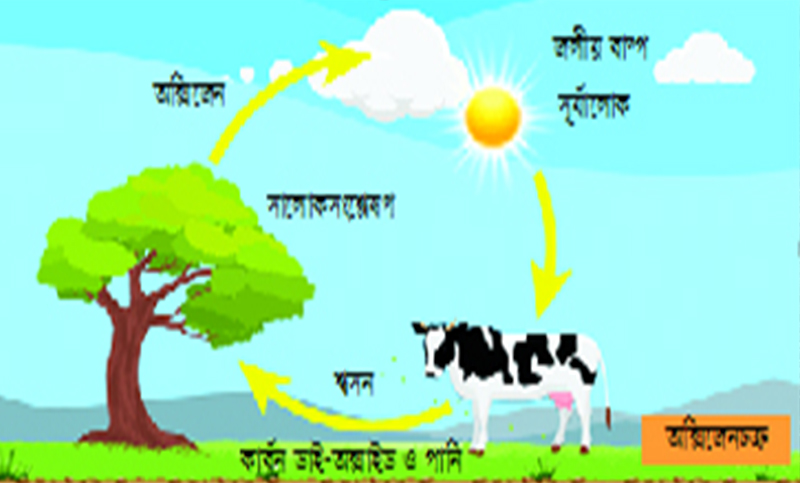 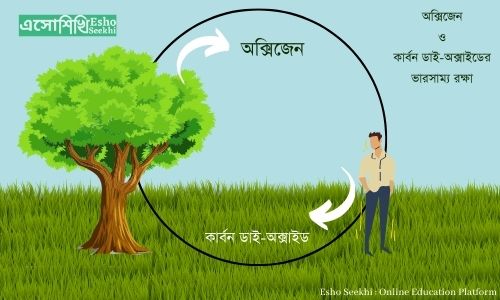 ছবিতে অক্সিজেন ও কার্বনডাই-অক্সাইডের বিনিময় লক্ষ্য করা যায়।
তা হলে আমরা বুঝতে পারলাম যে, শ্বসন দুই প্রকার । যথাঃ সবাত ও অবাত শ্বসন
নিচের চিত্রটি লক্ষ্য করঃ
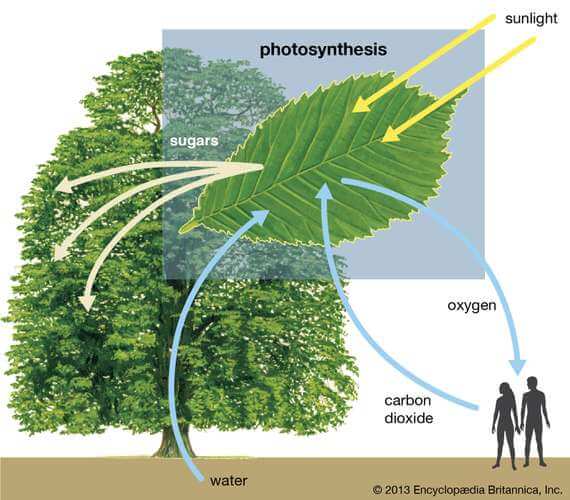 উদ্ভিদ অক্সিজেন ত্যাগ করছে তা থেকে প্রাণী অক্সিজেন গ্রহন করছে।
এটি একটি সবাত শ্বসন। অর্থৎ যে শ্বসন প্রক্রিয়ায় মুক্ত অক্সিজেনের প্রয়োজন হয় তাকে সবাত শ্বসন বলে।
সবাত শসন প্রক্রিয়াটি একটি ছক আকারে দেখানো হলঃ
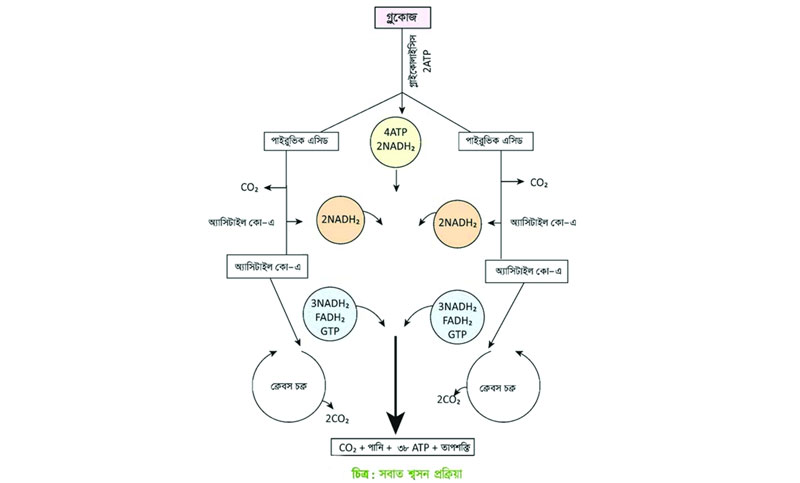 উক্ত ছকে এক অণু গ্লোকোজ সম্পূর্ণরুপে জাড়িত হয়ে ছয় অণু কার্বনডাই-অক্সাইড, ছয় অণু পানি এবং আটত্রিশটি এটিপি উৎপন্ন করে।
নিচের ছবিতে কি দেখছঃ
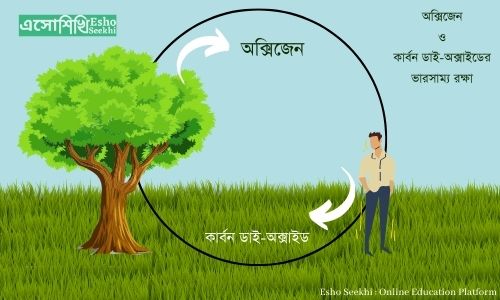 অক্সিজেন ত্যাগ
কার্বনডাই- অক্সাইড গ্রহন
এটি একটি অবাত শ্বসন। অর্থাৎ যে শ্বসন প্রক্রিয়ায় মুক্ত অক্সিজেনের প্রয়োজন হয় না তাকে অবাত শ্বসন বলে।
অবাত শ্বসন প্রক্রিয়াটি চারটি ধাপে সম্পন্ন হয়। যেমনঃ ১ম গ্লাইকোলাইসিস, ২য় অ্যাসিটাইল কো- এ-সৃস্টি, ৩য় ক্রেবস চক্র ৪র্থ ইলেকট্রন প্রবাহতন্ত্র।
জোড়ায় কাজঃ
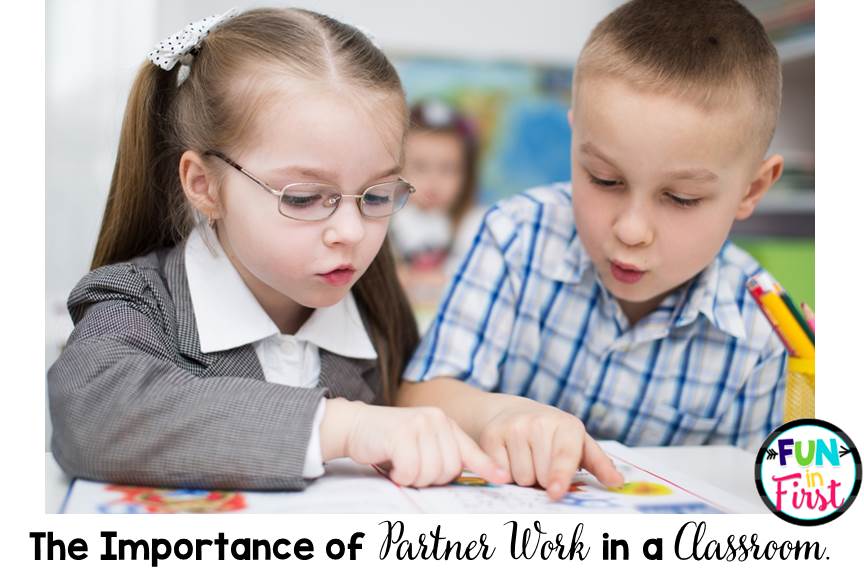 সবাত ও অবাত শ্বসনের তুলনামুলক পার্থ্যকের তালিকা তৈরি কর।
নিচের ছবিতে কি দেখছঃ
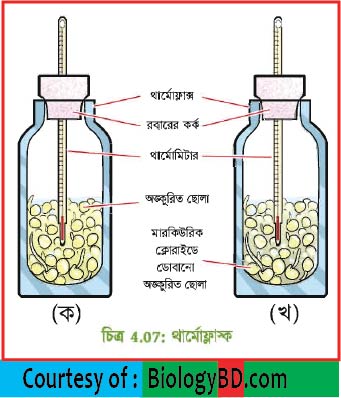 ছবিটি দুইটি থার্মোফ্লাস্ক এর মধ্যে অঙ্কুরিত ছোলা বীজ, থার্মোমিটার, ও অন্যান্য উপকরণ। যা শ্বসন প্রক্রিয়ায় তাপ শক্তি এর প্রয়োজন হবে।
নিচে শ্বসন প্রক্রিয়ায় তাপ নির্গমনের পরীক্ষাটি আলোচনা করা হলঃ
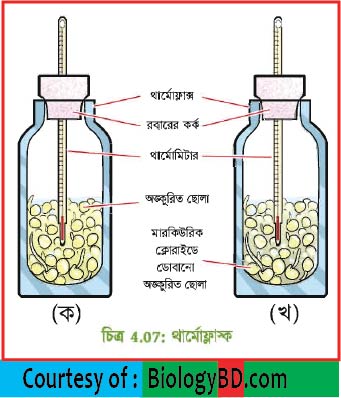 খ
ক
পরীক্ষাটি করার জন্য প্রয়োজনীয় উপকরনঃ দুইটি থার্মোমিটার, দুইটি থার্মোফ্লাস্ক, ছিদ্রযুক্ত দুইটি রাবার কর্ক, অঙ্কুরিত ছোলা ইত্যাদি।
পদ্ধতিঃ উক্ত ফ্লাস্ক দুইটিতে অঙ্কুরিত ছোলা রেখে এর মূখ ছিদ্রযুক্ত  রাবার কর্ক দিয়ে বন্ধ কয়েক করে  ঘন্টা রেখে দিলে (ক) থার্মোমিটারের তাপমাত্রা বৃদ্ধি পাবে কিন্তু (খ) থার্মোমিটারের তাপমাত্রা অপরিবর্তিত থকবে। অর্থাৎ (ক) এর ছোলা সজীব থাকায় তাপ নির্গমনের ফলে তাপমাত্রা বৃদ্ধি পায় অন্যদিকে (খ) এর ছোলা নির্বীজ ফলে শ্বসন প্রক্রিয়া ব্যাহত হওয়ায় তাপমাত্রা অপরিবর্তিত থাকে।
দলগত কাজঃ
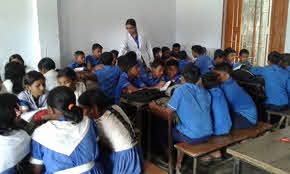 সবাত শ্বসনের সামগ্রিক সমীকরনটি পোস্টার কাগজে ছক আকারে তৈরি কর।
মূল্যায়নঃ
বায়ুমন্ডলে কার্বনডাই-অক্সাইডের পরিমান কত?
সালোকসংশ্লেষন প্রক্রিয়ায় প্রভাবক হিসাবে কাজ করে কোনটি?
শ্বসন কাকে বলে?
কোন বিক্রিয়ার মাধ্যমা সূর্যালোক ও জীবনের মধ্যে সেতুবন্ধন সৃস্টি হয়?
বাড়ীর কাজঃ
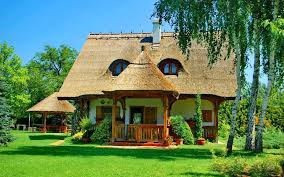 চিত্র সহ শ্বসন প্রক্রিয়ায় তাপ নির্গমনের পরীক্ষার বিবরন লিখে আনবে।
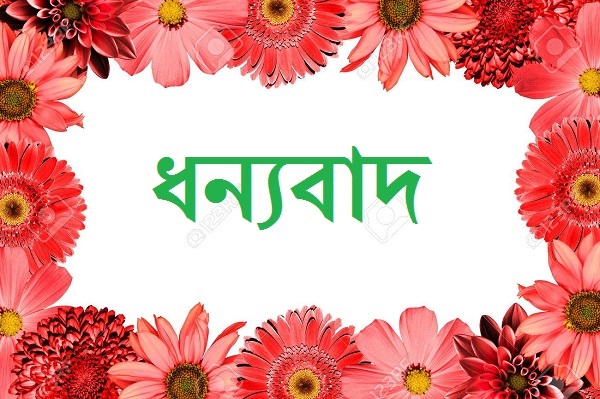 সবাইকে